The application of modular neural networks in map reconstruction
Journées de Rencontre Jeunes Chercheur, Saint-Jacut-de-la-Mer 2024

Leonora Kardum
Light introduction to CMB
2
Light introduction to CMB
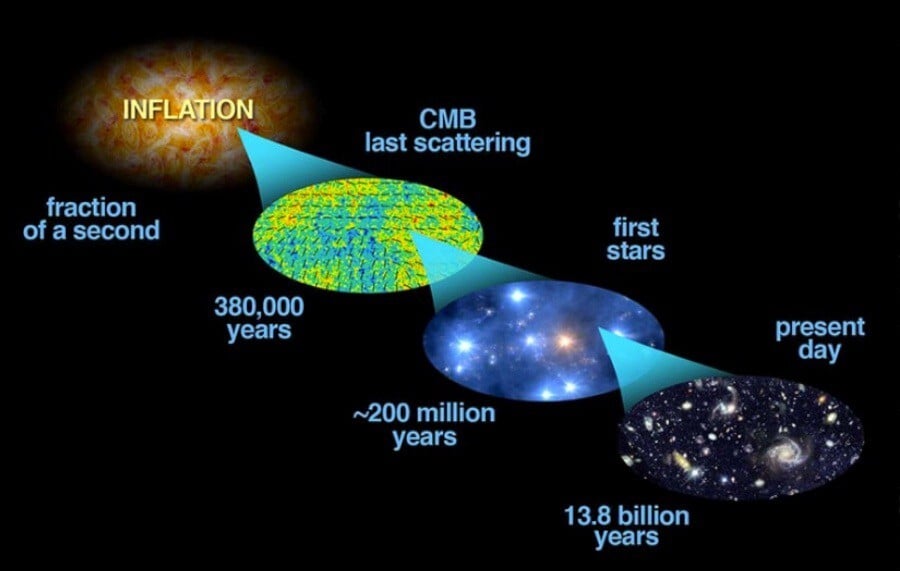 partially polarized photon field released 380,000 years after the Big Bang when neutral hydrogen was formed
thermal distribution of 2.7K
3
Light introduction to CMB
small Universe with hot opaque plasma
particles in thermal equilibrium

With the addition of expanding Universe:
Recombination
  Leads to decrease of free electron density 
Photon decoupling
4
Light introduction to CMB
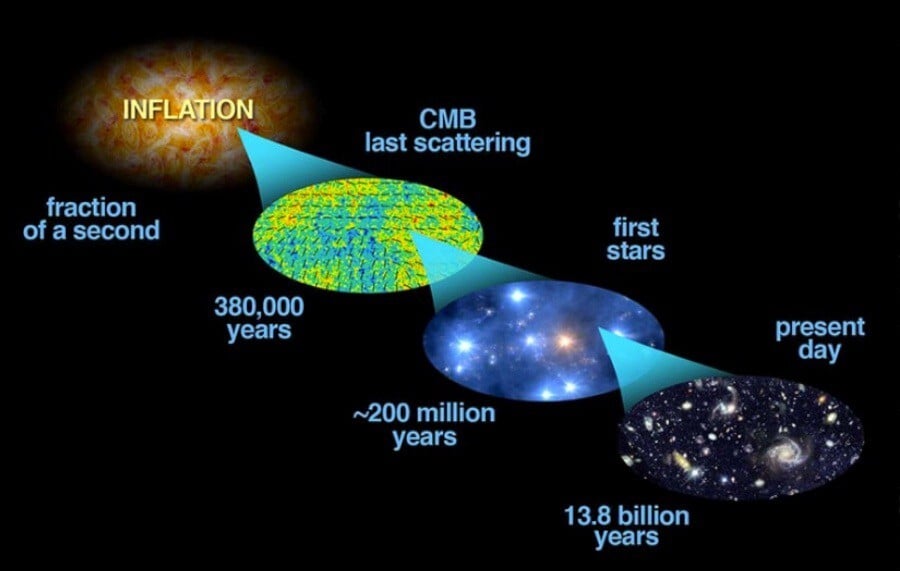 partially polarized photon field released 380,000 years after the Big Bang when neutral hydrogen was formed
thermal distribution of 2.7K
5
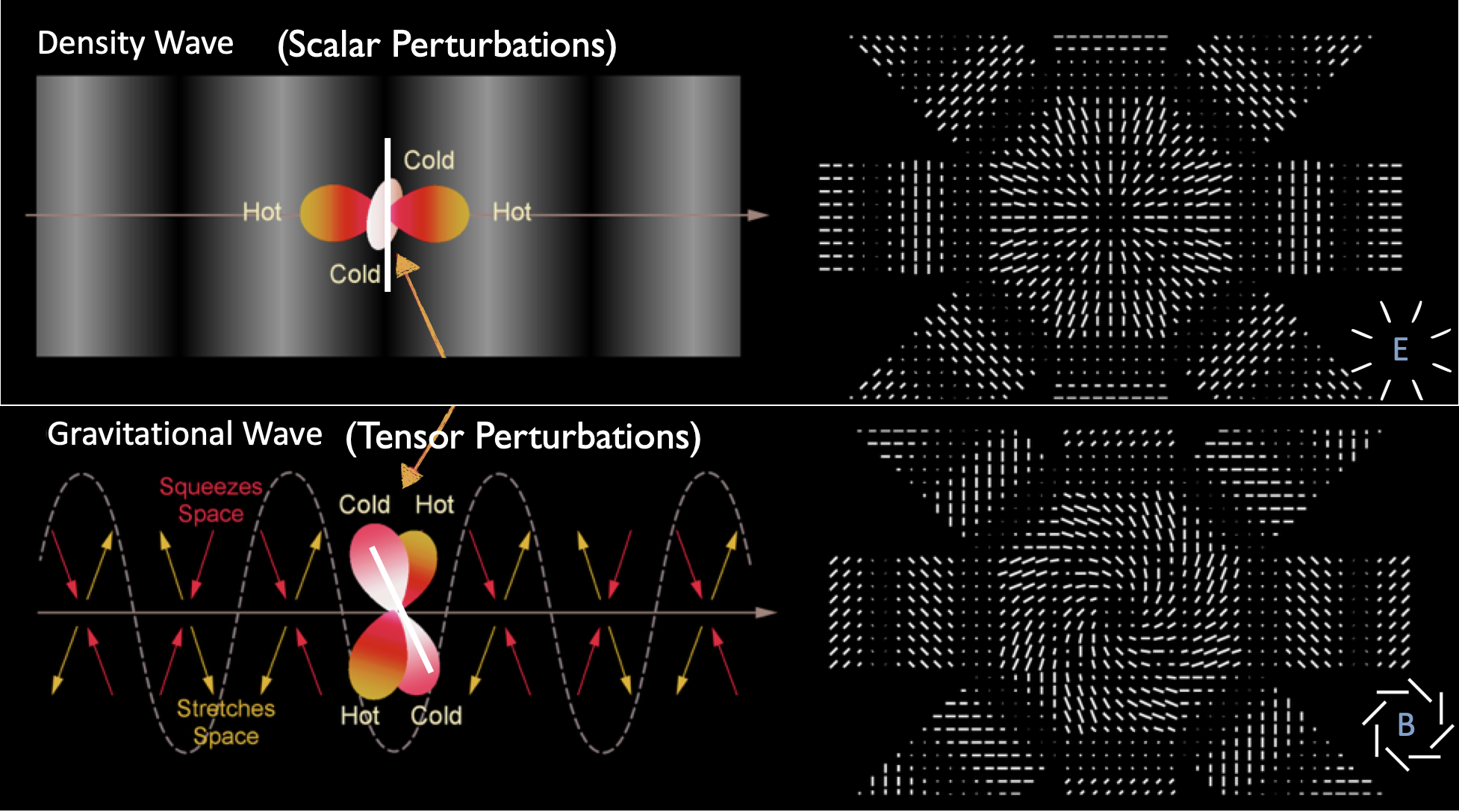 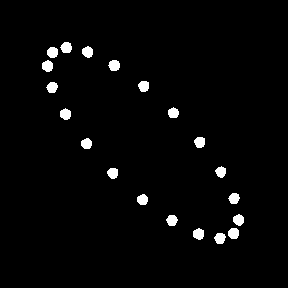 6
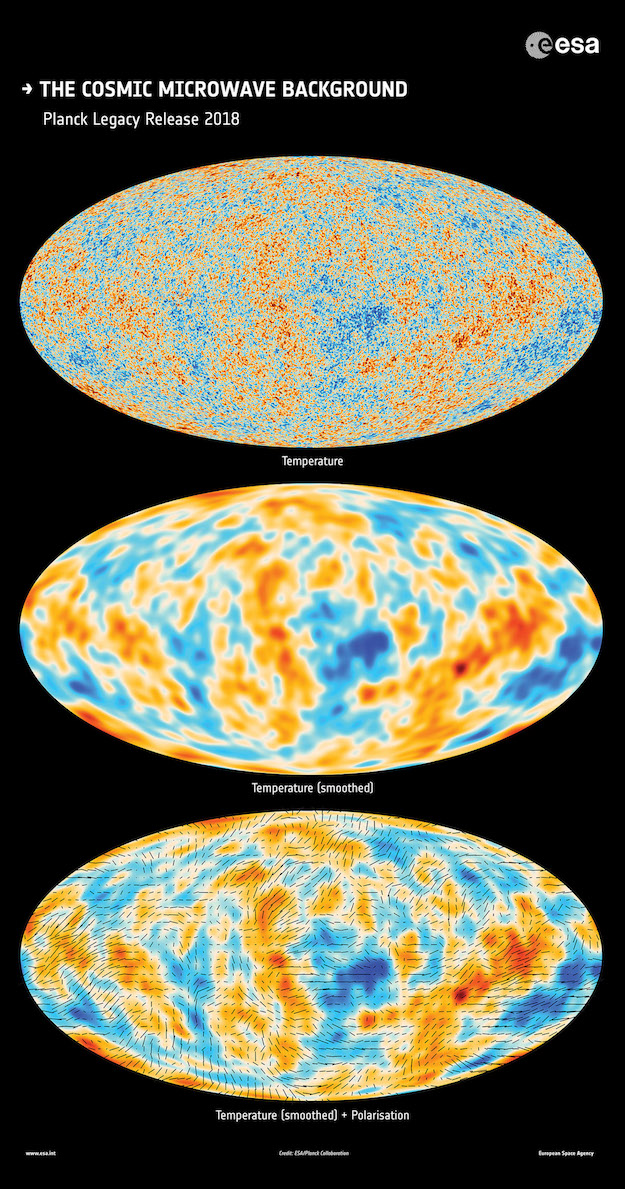 Light introduction to CMB
1 in 10000
partially polarized photon field released 380,000 years after the Big Bang when neutral hydrogen was formed
thermal distribution of 2.7K
variations in the CMB are extremely small
7
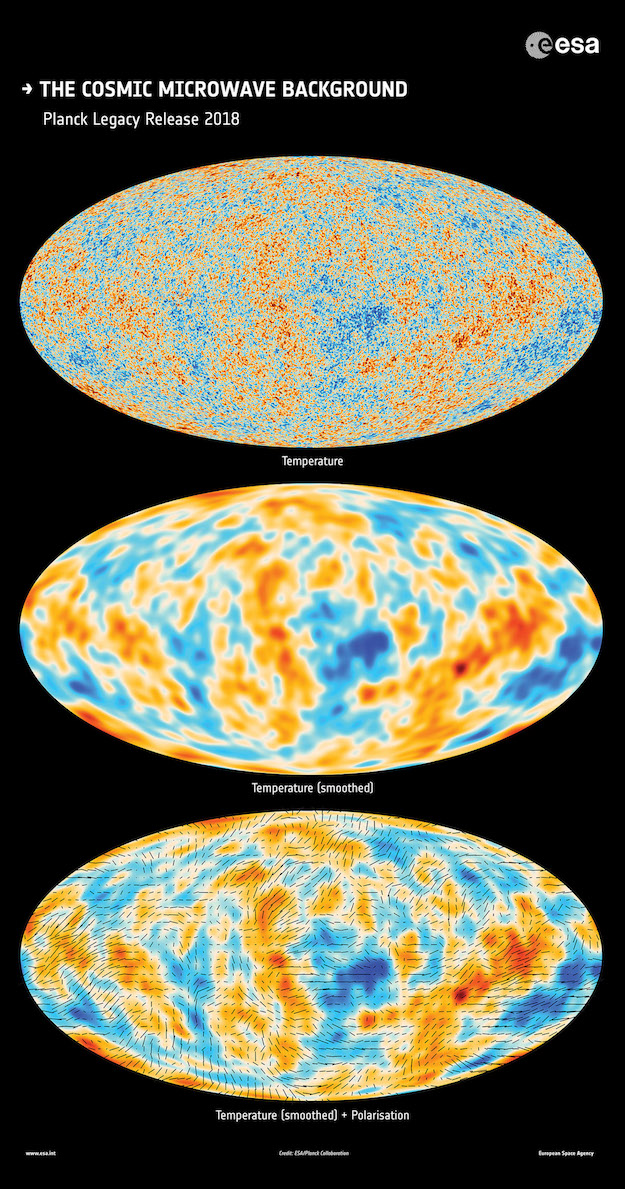 Light introduction to CMB
1 in 10000
partially polarized photon field released 380,000 years after the Big Bang when neutral hydrogen was formed
thermal distribution of 2.7K
variations in the CMB are extremely small
Polarization fully described by scalar and pseudo-scalar fields: E and B-modes
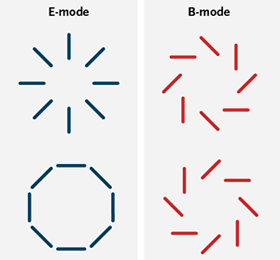 8
Image credit: ESA and the Planck Collaboration
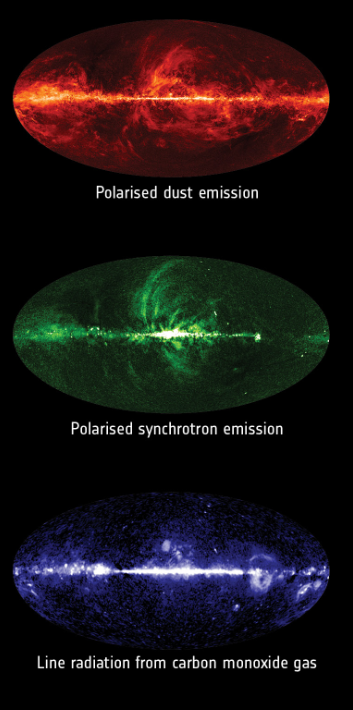 Light introduction to CMB
partially polarized photon field released 380,000 years after the Big Bang when neutral hydrogen was formed
thermal distribution of 2.7K
variations in the CMB are extremely small
Polarization fully described by scalar and pseudo-scalar fields: E and B-modes
Several foreground contaminants, significance depends on frequency
9
Image credit: ESA and the Planck Collaboration
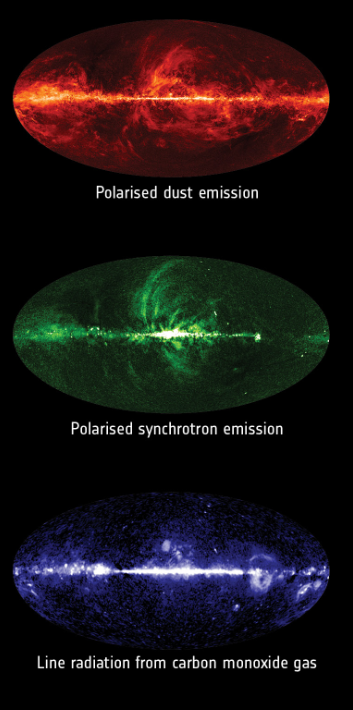 Light introduction to CMB
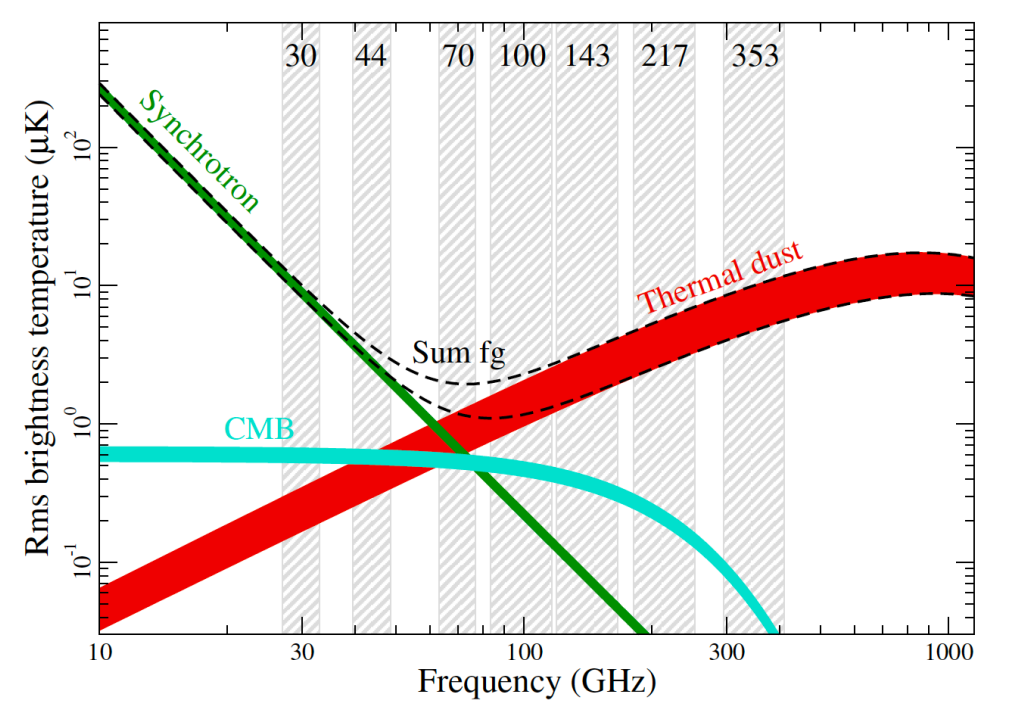 partially polarized photon field released 380,000 years after the Big Bang when neutral hydrogen was formed
thermal distribution of 2.7K
variations in the CMB are extremely small
Polarization fully described by scalar and pseudo-scalar fields: E and B-modes
Several foreground contaminants, significance depends on frequency
10
Cosmology with gravitational lensing of the Cosmic Microwave Background, Louis Legrand, ICTP/SAIFR - IFT/Unesp
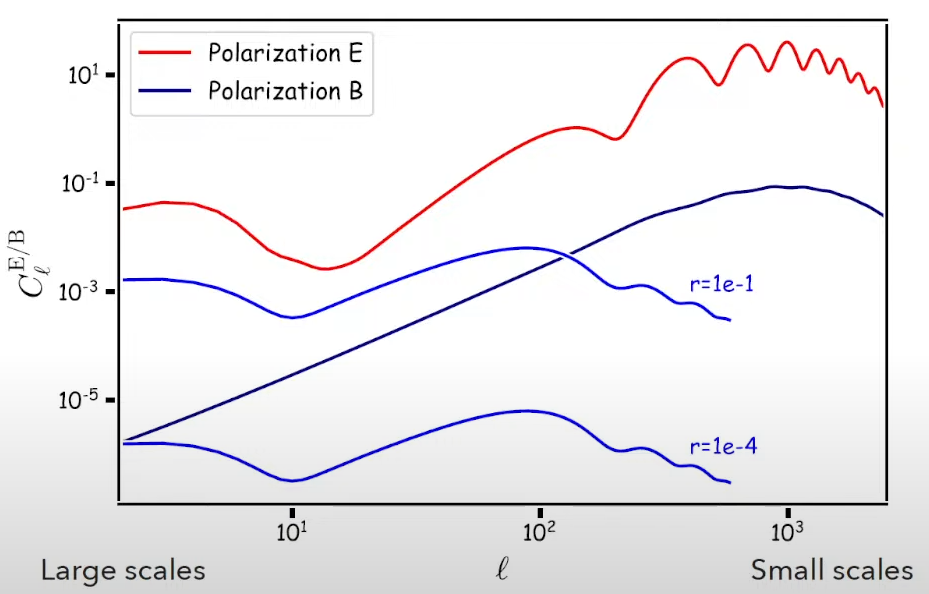 Galactic Foregrounds:
Synchrotron Radiation
Thermal Dust Emission
Free-Free Emission
Instrumental Noise and Systematics:
Photon Noise
Detector Noise
Atmosphere

*Foreground components vary with frequency, necessitating observations at multiple frequencies
Challenges
Tensor to scalar ratio r: Represents the relative strength of primordial gravitational waves (tensor perturbations) to density fluctuations (scalar perturbations)
Extremely weak signal
11
Cosmology with gravitational lensing of the Cosmic Microwave Background, Louis Legrand, ICTP/SAIFR - IFT/Unesp
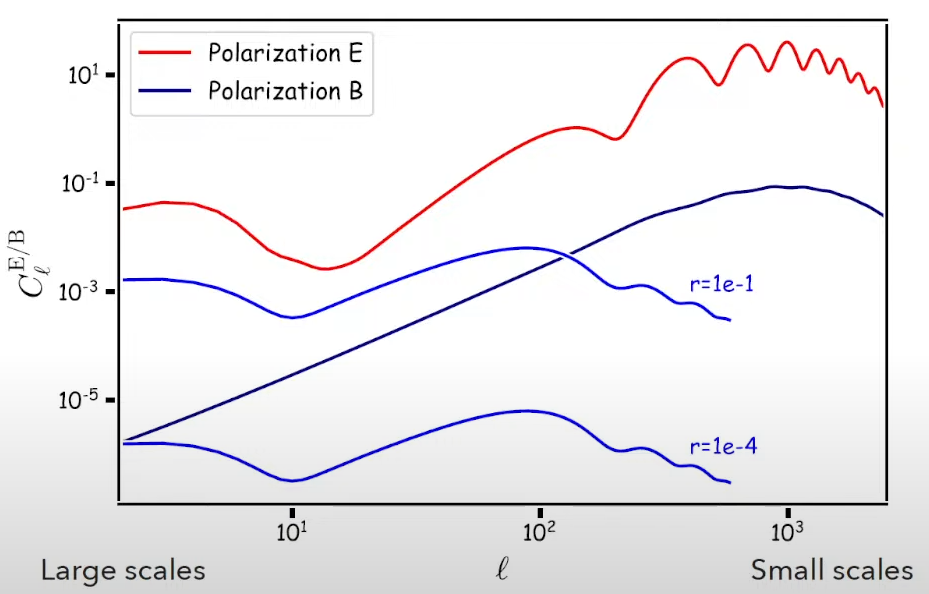 Challenges
Tensor to scalar ratio r: Represents the relative strength of primordial gravitational waves (tensor perturbations) to density fluctuations (scalar perturbations)
Extremely weak signal
12
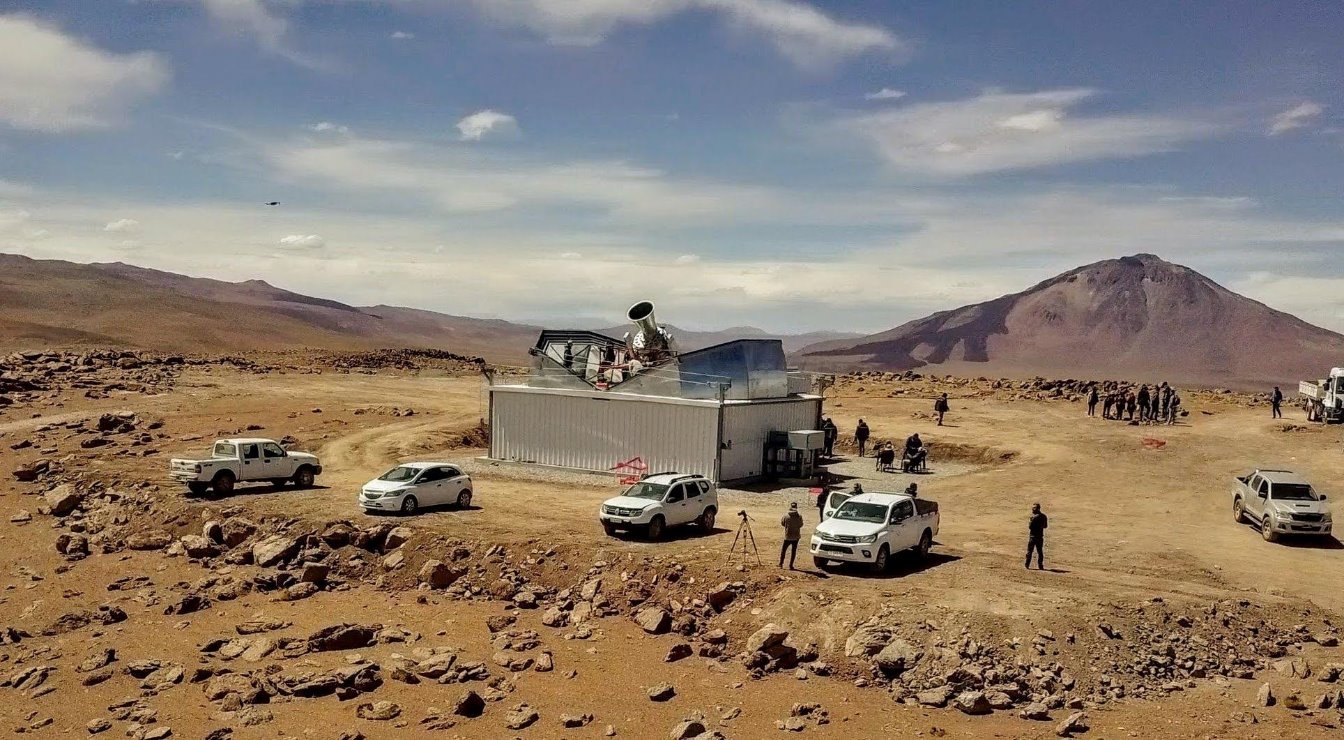 QUBIC
The Q & U Bolometric Interferometer for Cosmology
13
QUBIC
unique instrument combining interferometry and bolometry to observe the CMB, using an array of bolometers to measure temperature and polarization fluctuations
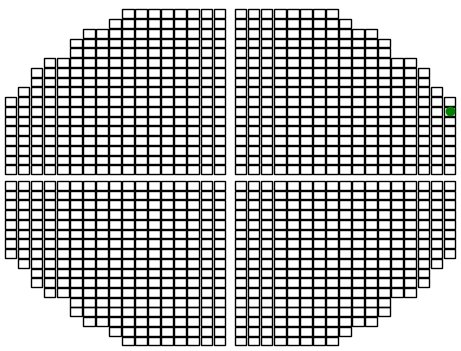 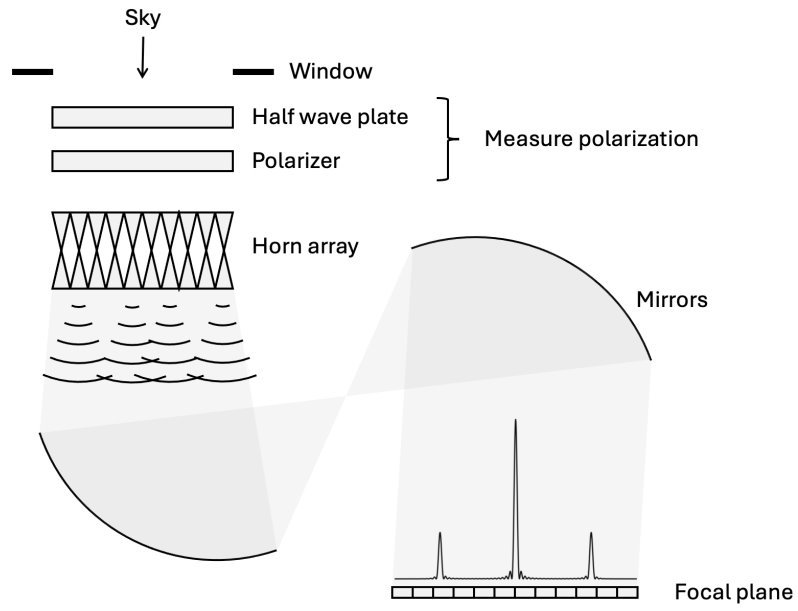 Battistelli, E.S., Ade, P., Alberro, J.G. et al. QUBIC: The Q & U Bolometric Interferometer for Cosmology. J Low Temp Phys 199, 482–490 (2020). https://doi.org/10.1007/s10909-020-02370-0
14
QUBIC
unique instrument combining interferometry and bolometry to observe the CMB, using an array of bolometers to measure temperature and polarization fluctuations
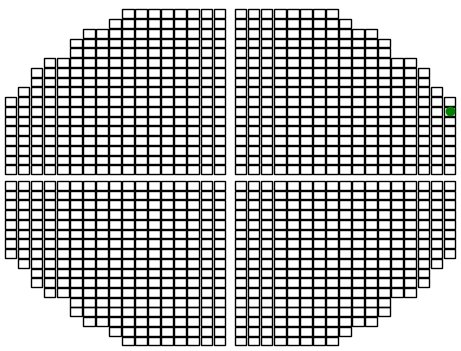 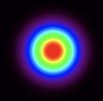 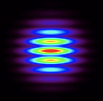 Battistelli, E.S., Ade, P., Alberro, J.G. et al. QUBIC: The Q & U Bolometric Interferometer for Cosmology. J Low Temp Phys 199, 482–490 (2020). https://doi.org/10.1007/s10909-020-02370-0
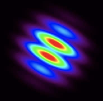 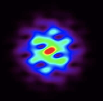 15
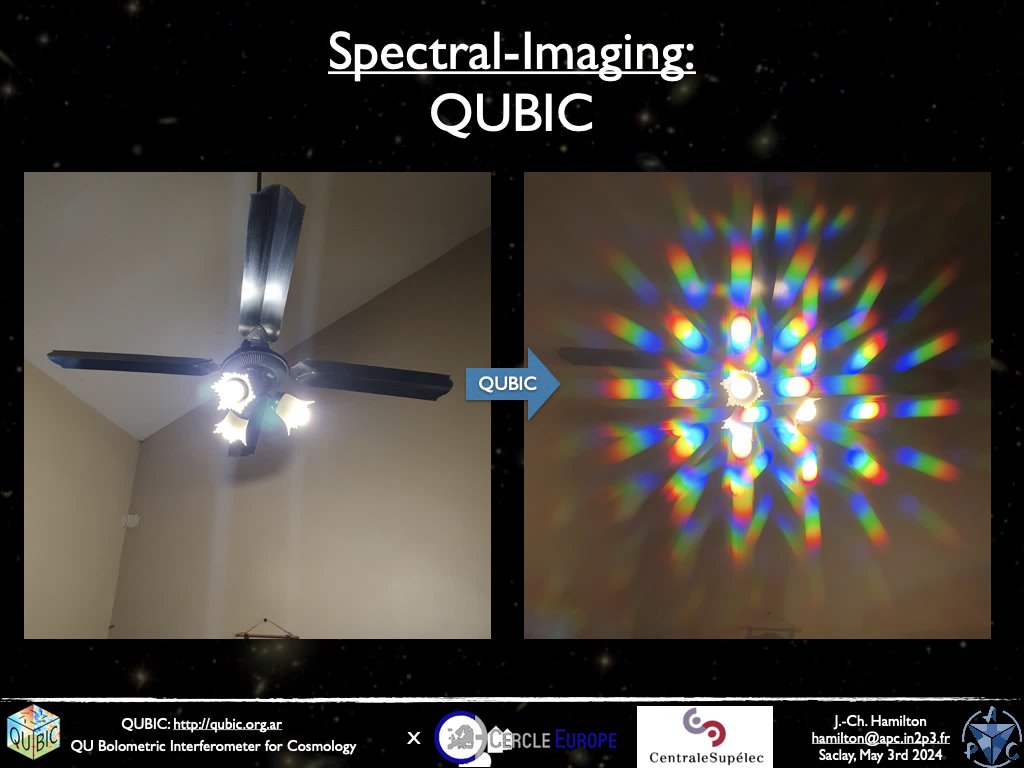 QUBIC
unique instrument combining interferometry and bolometry to observe the CMB, using an array of bolometers to measure temperature and polarization fluctuations
Battistelli, E.S., Ade, P., Alberro, J.G. et al. QUBIC: The Q & U Bolometric Interferometer for Cosmology. J Low Temp Phys 199, 482–490 (2020). https://doi.org/10.1007/s10909-020-02370-0
16
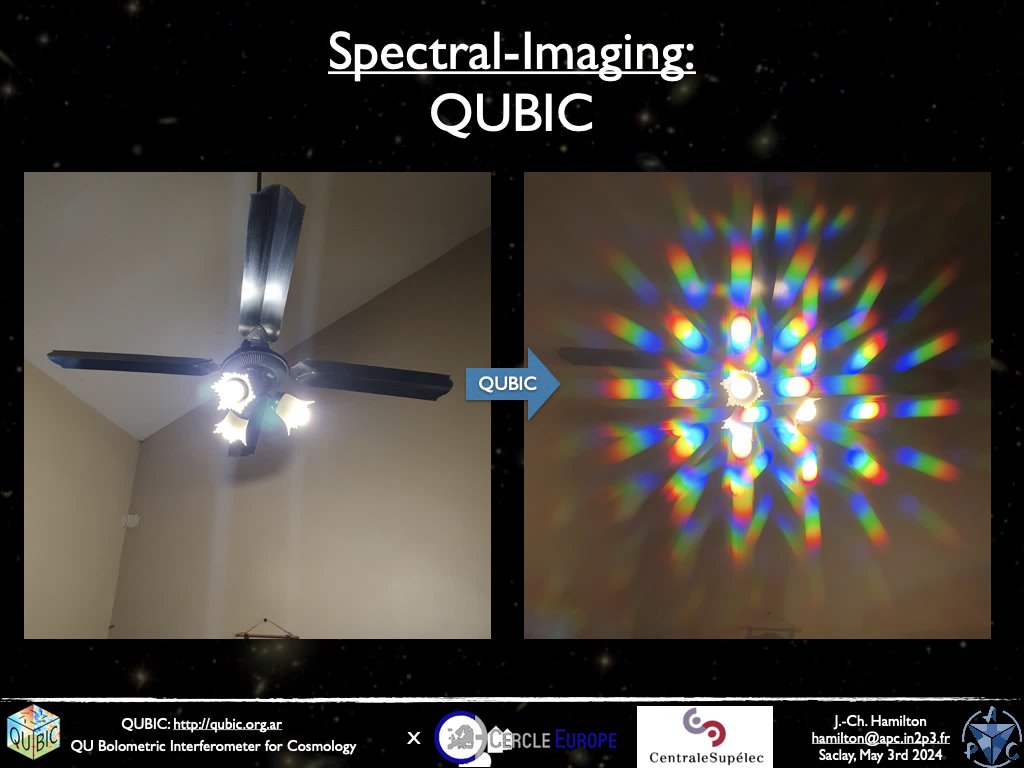 QUBIC
unique instrument combining interferometry and bolometry to observe the CMB, using an array of bolometers to measure temperature and polarization fluctuations
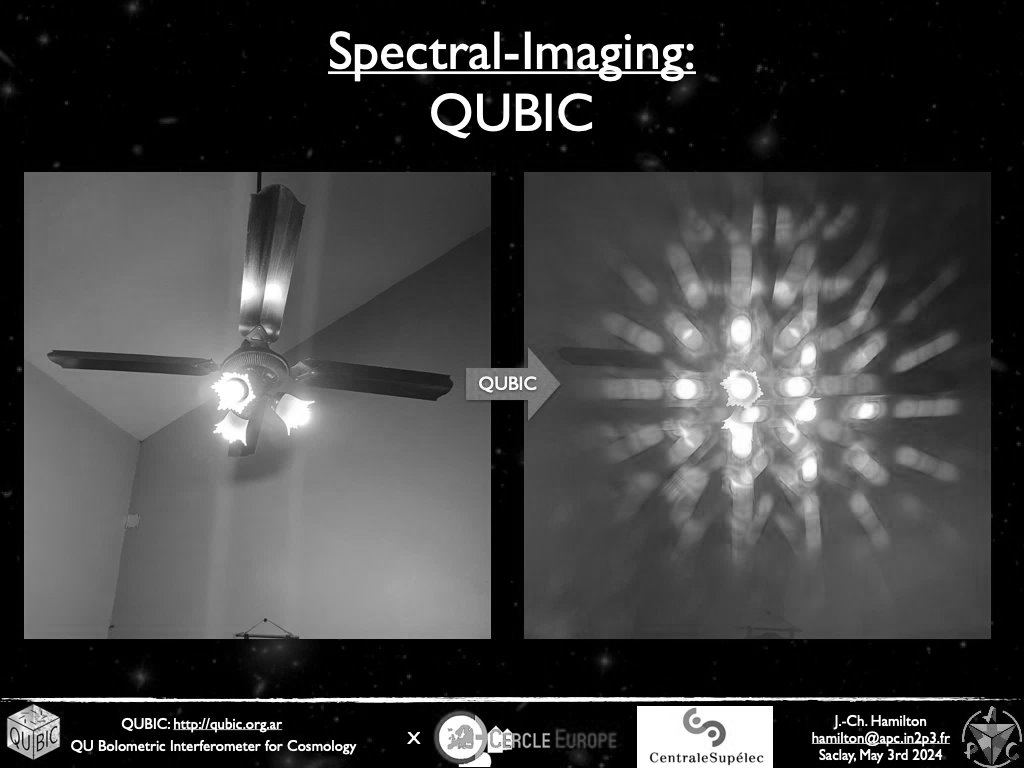 Battistelli, E.S., Ade, P., Alberro, J.G. et al. QUBIC: The Q & U Bolometric Interferometer for Cosmology. J Low Temp Phys 199, 482–490 (2020). https://doi.org/10.1007/s10909-020-02370-0
17
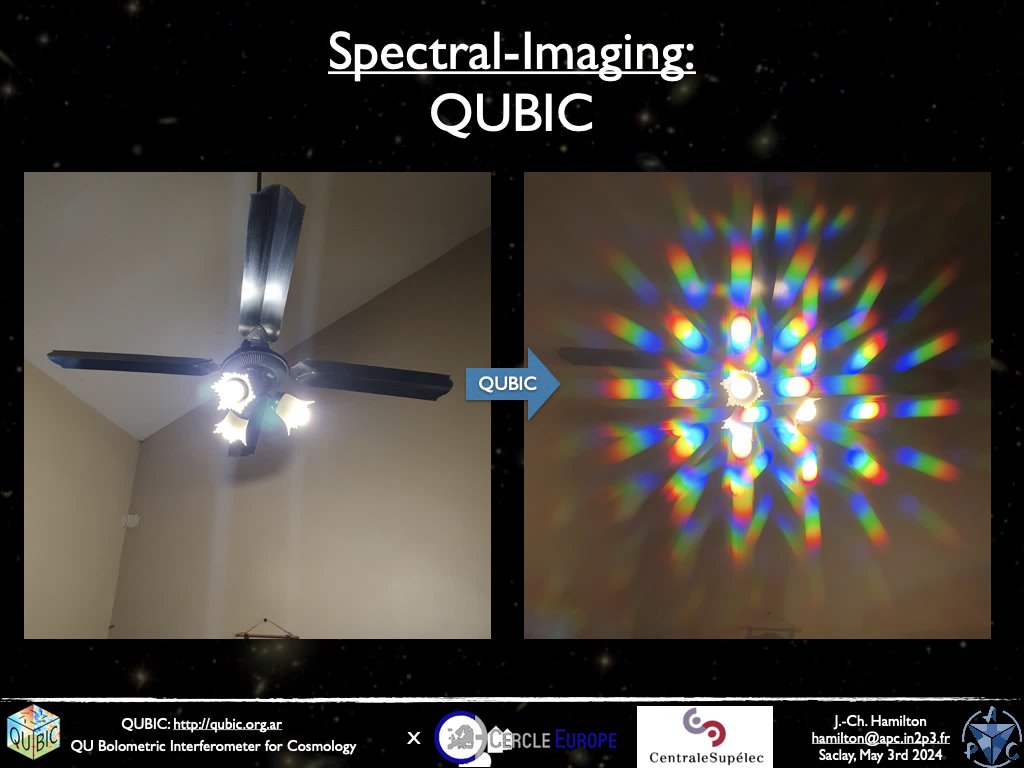 QUBIC
unique instrument combining interferometry and bolometry to observe the CMB, using an array of bolometers to measure temperature and polarization fluctuations

QUBIC produces multiple peaks due to its interferometric setup: Spectral splitting of light enables the separation of different frequency components, aiding in component separation
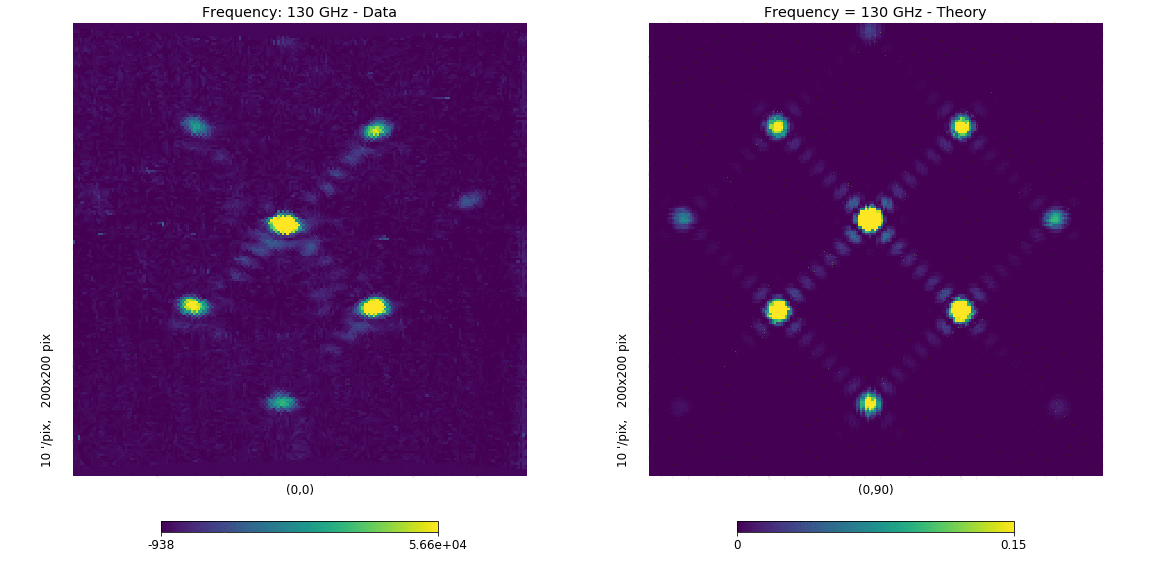 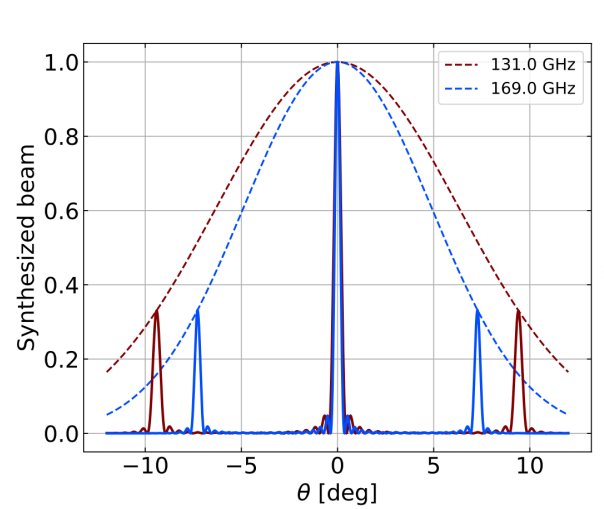 18
QUBIC
unique instrument combining interferometry and bolometry to observe the CMB, using an array of bolometers to measure temperature and polarization fluctuations

QUBIC produces multiple peaks due to its interferometric setup: Spectral splitting of light enables the separation of different frequency components, aiding in component separation
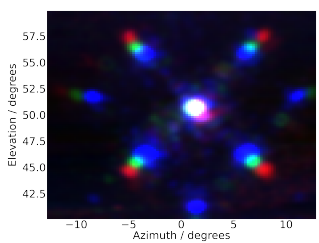 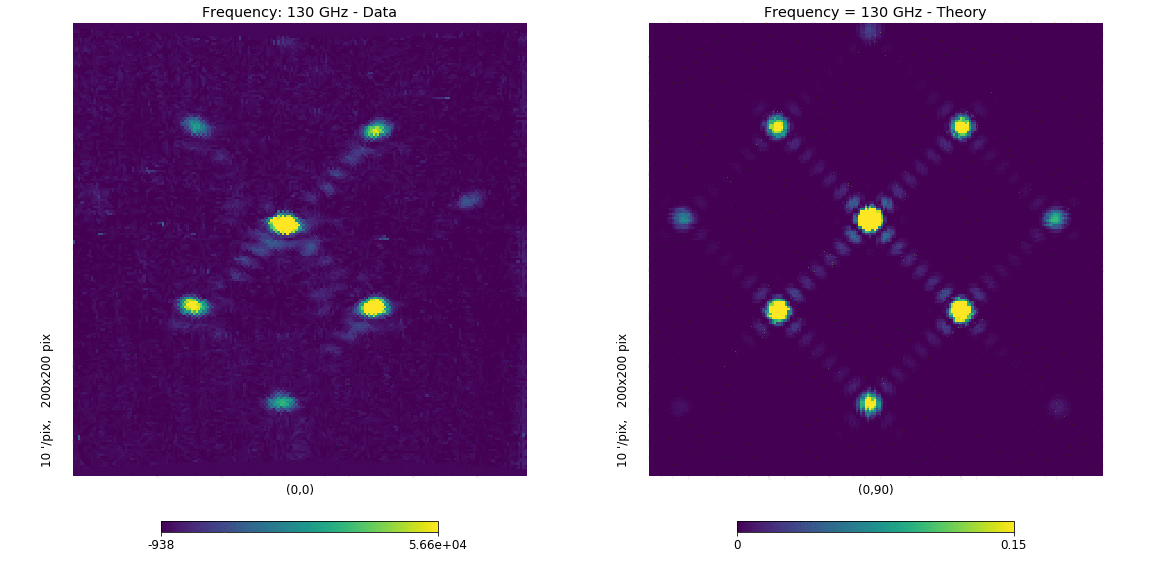 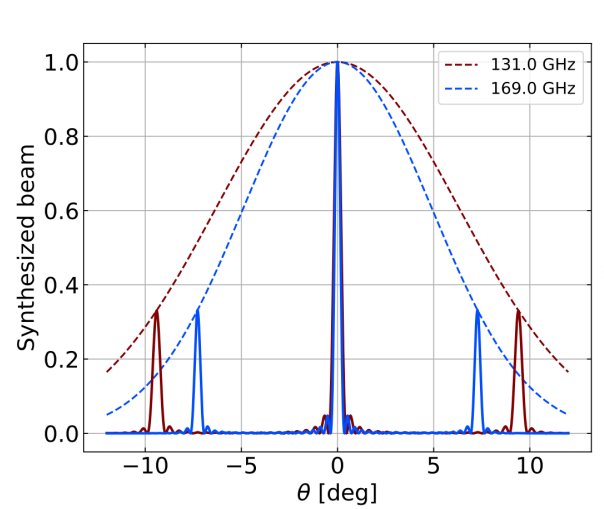 19
Physics guided Machine Learning
20
Physics guided Machine Learning
Choosing appropriate layers (e.g., convolutional, recurrent, graph-based) depending on the data structure 
Using layers that incorporate physical knowledge (e.g., known operators) 
Operators like rotation, scaling, and convolution should be well-understood and correctly implemented based on problem specifics and used structures
Proper architecture design ensures that the network can learn complex relationships without overfitting (due to unneccesary complexity) or underfitting (due to improper introduction of known operators)
21
Physics guided Machine Learning
Case-specific issues:
Rotational Invariance: CMB data is inherently spherical, so the analysis must be invariant to rotations on the sphere
Handling Sparsity: Both the data and applied operators can be sparse! CMB observations often cover only parts of the sky, while operators are represented with sparse matrices (e.g. detector beam)
Particularities of the detector: Different instrument process data in different manners. The network has to represent the complex process inside QUBIC.
22
Physics guided Machine Learning
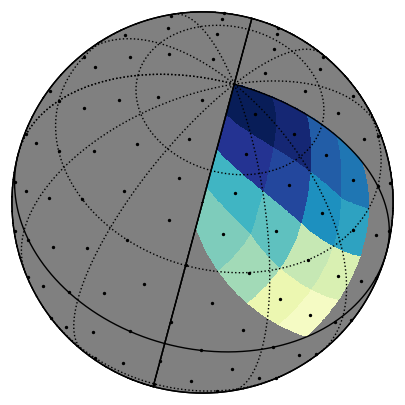 Conventional layers need to be adapted for to the complexity of the data to maintain accuracy.
Layers should respect the Healpix geometry!

The heart of any layer is the aggregation function:  fundamental concept in neural networks, particularly in GNNs, where it involves combining information from neighboring nodes to form richer representations.

Calls for proper integration of neighbourhood. – How can we know what is proper? 
The analysts choose this based on the specifics of the attempted solution!
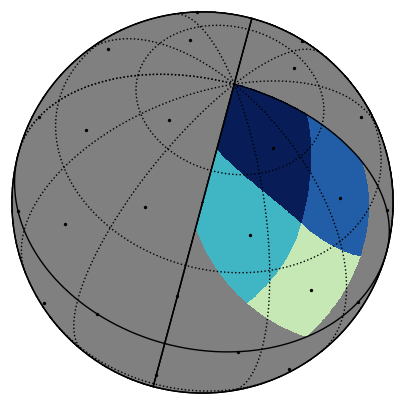 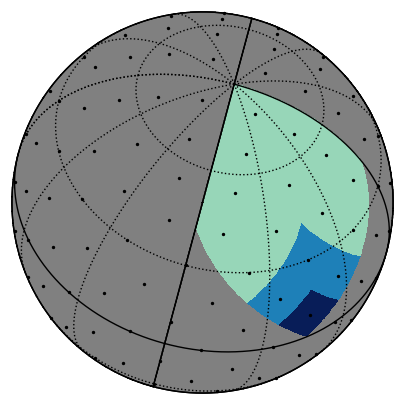 The aggregation function determines the operation, but will treat patches as Euclidian in default!!
23
Physics guided Machine Learning
Data from different sources and types can be represented in a unified structure; naive handling of multifeature data can easily lead to discrepancies!
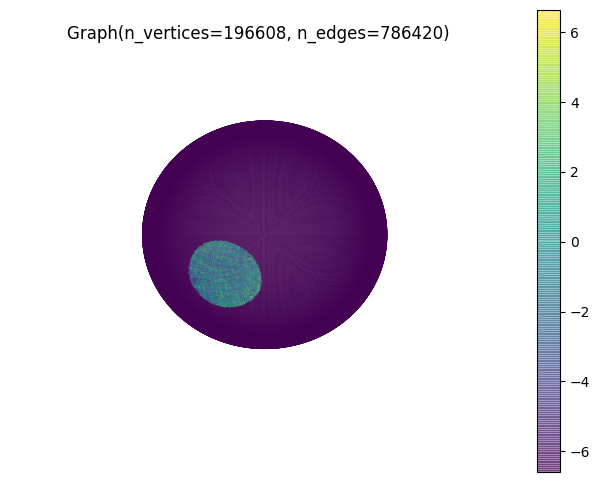 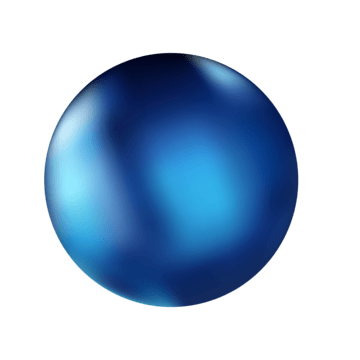 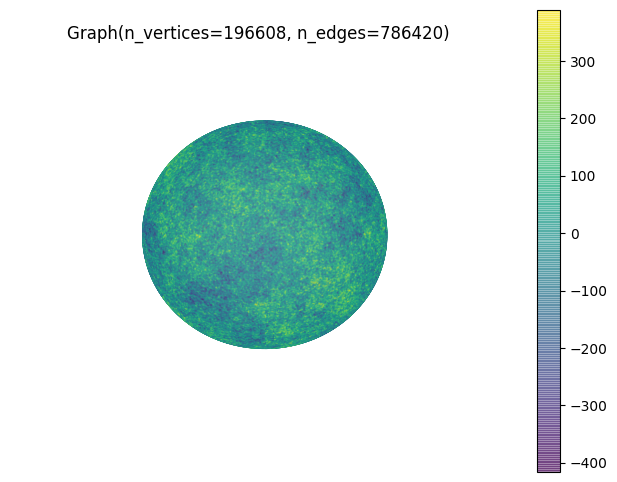 3
3
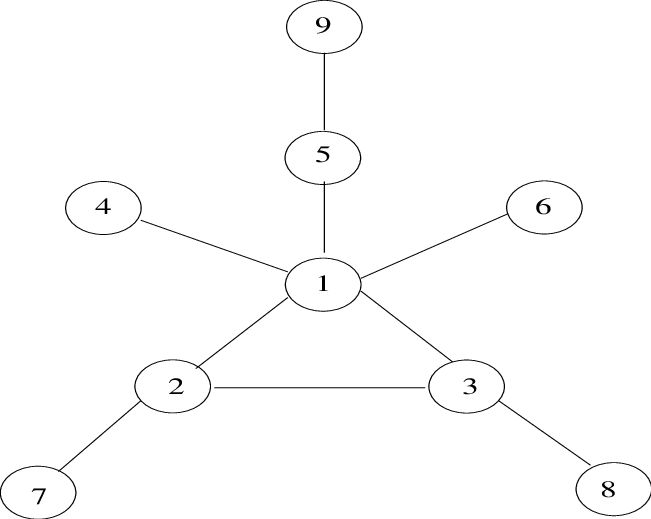 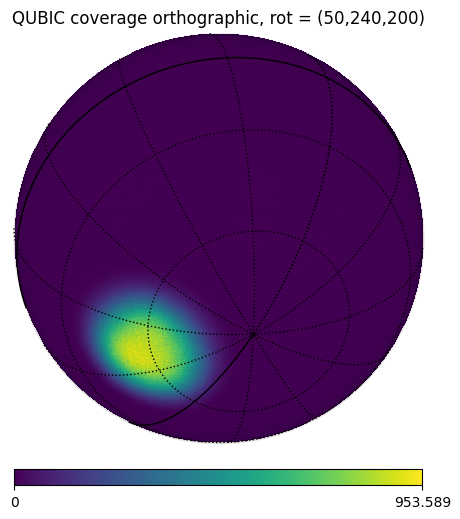 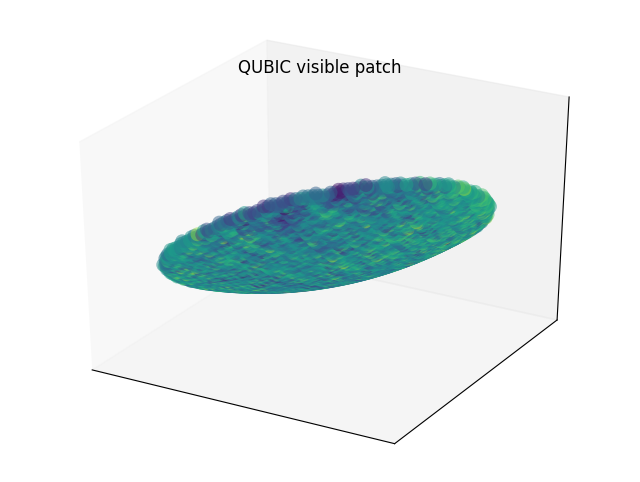 24
Physics guided Machine Learning
Data from different sources and types can be represented in a unified structure; naive handling of multifeature data can easily lead to discrepancies!
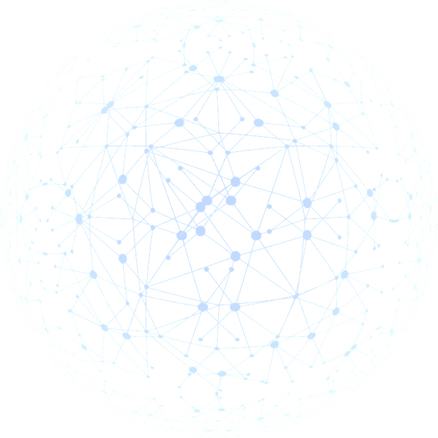 Convolution NN
Dana type: 2D projections of maps
Used for: finding structure in small areas, local feature extraction
LSTM
Dana type: temporal, sequential
Used for: processing of TOD, frequency dependance
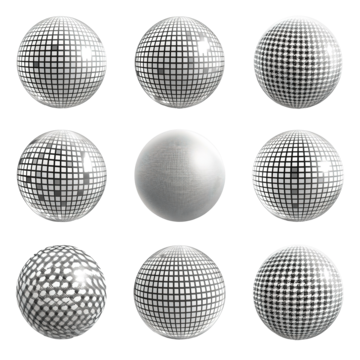 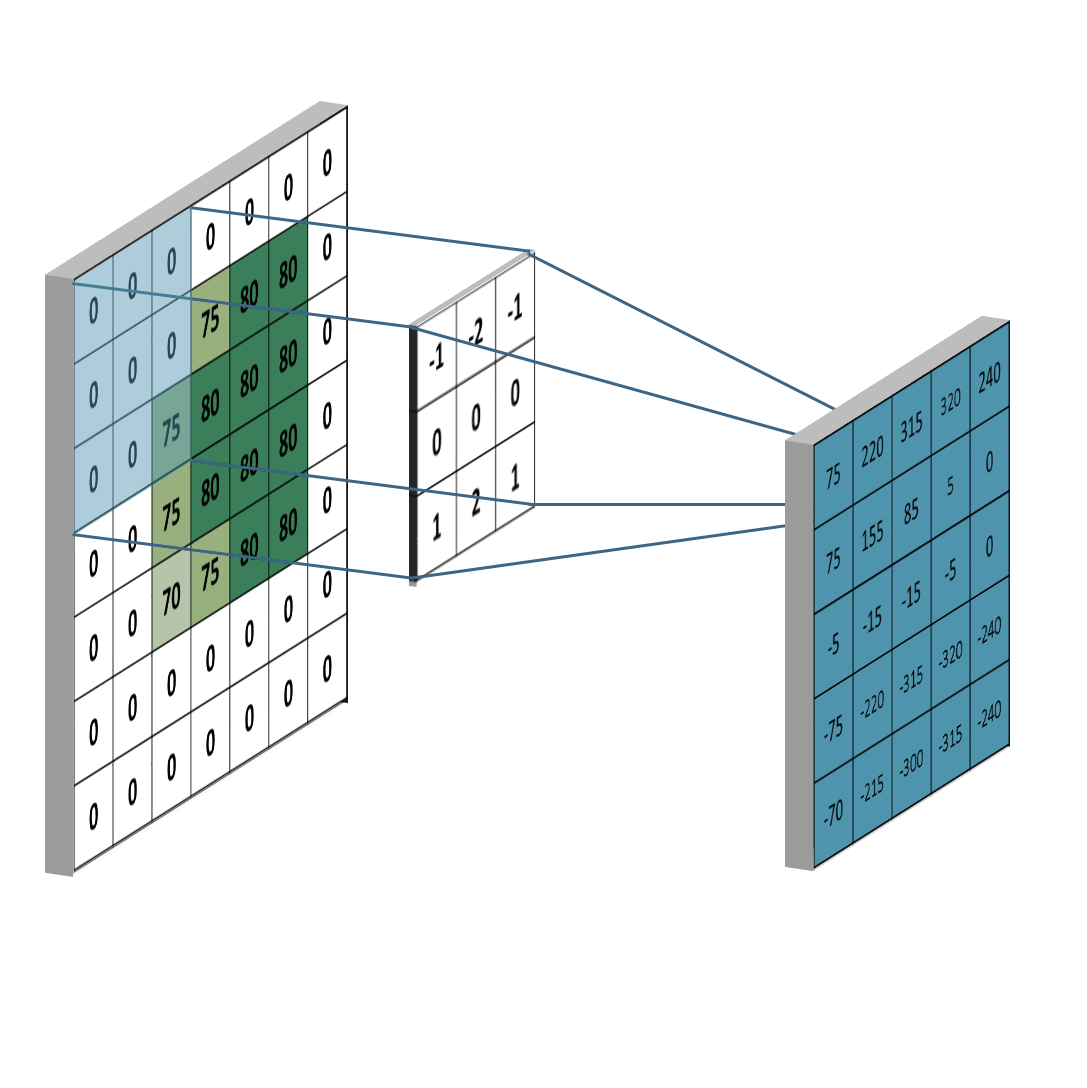 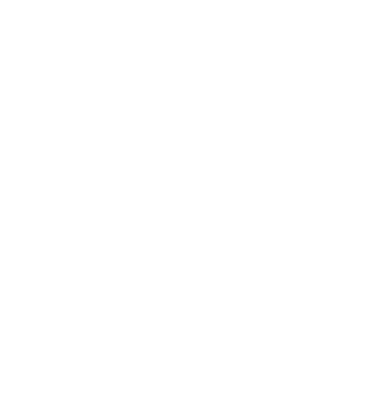 Graph CN
Dana type: spherical maps with additional features and relationships
Used for: complex and complete studies of maps
Spherical NN
Dana type: spherical maps
Used for: processing intensity maps
25
Physics guided Machine Learning
Data from different sources and types can be represented in a unified structure; naive handling of multifeature data can easily lead to discrepancies!
Adjusted!
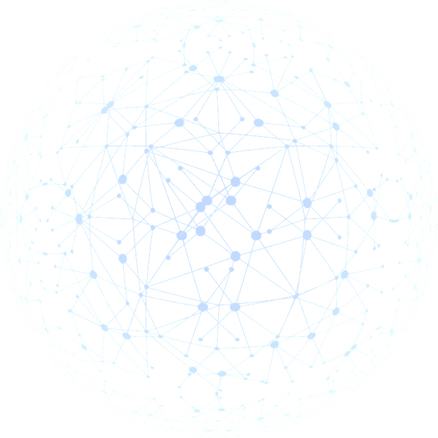 Convolution NN
Dana type: 2D projections of maps
Used for: finding structure in small areas, local feature extraction
LSTM
Dana type: temporal, sequential
Used for: processing of TOD, frequency dependance
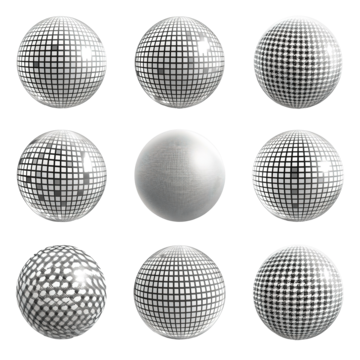 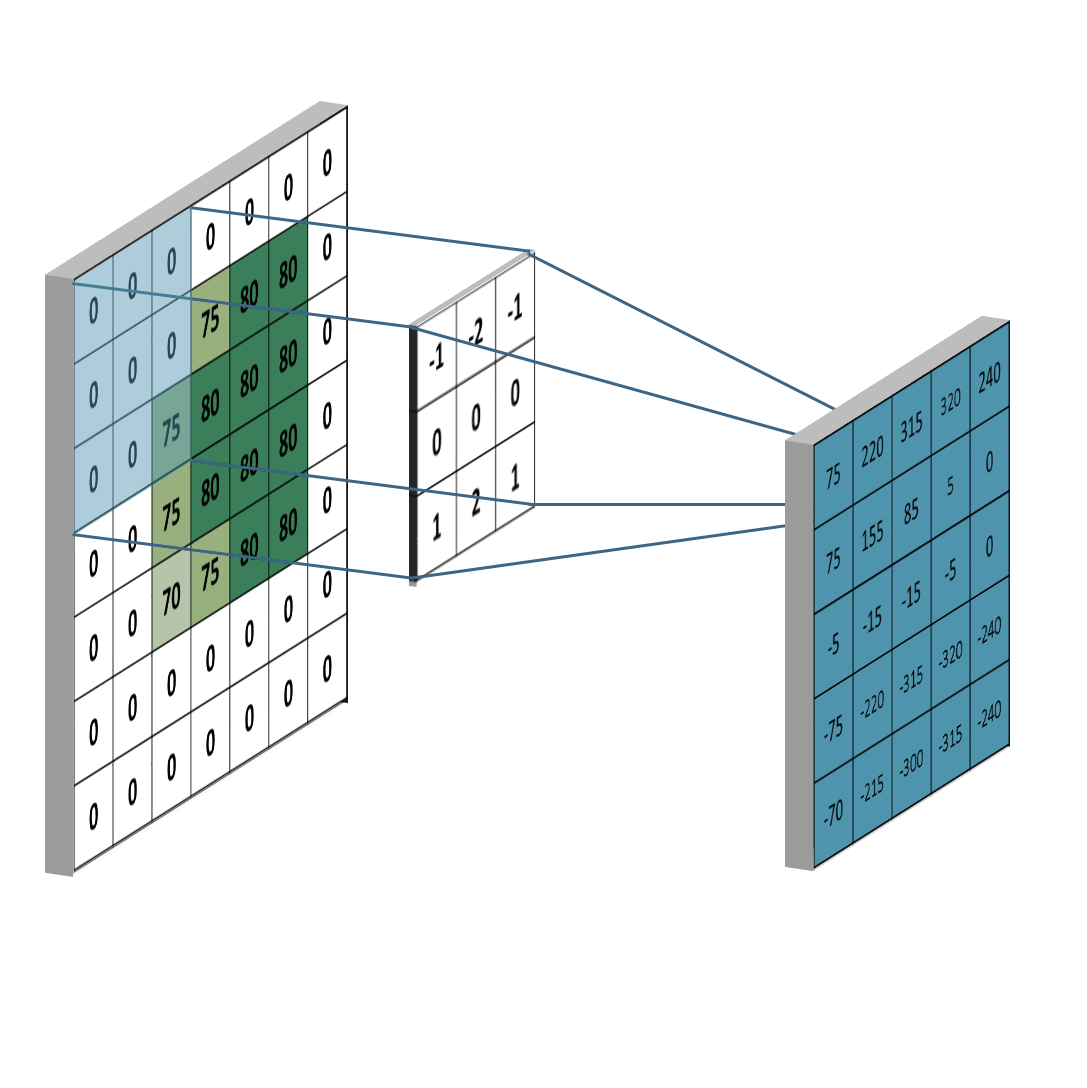 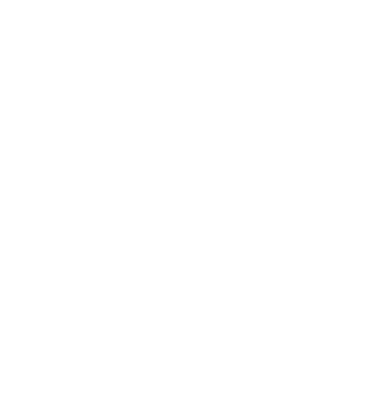 Graph CN
Dana type: spherical maps with additional features and relationships
Used for: complex and complete studies of maps
Spherical NN
Dana type: spherical maps
Used for: processing intensity maps
26
Physics guided Machine Learning
Modulating and informing
27
Physics guided Machine Learning
Physics guiding
incorporate knowledge of physical processes directly into the architecture
blend the INTERPRETABILITY of physics with the power of neural networks
28
Physics guided Machine Learning
In contrast to generic neural networks, which often rely on convolution and dense layers to learn transformations, physics-guided layers explicitly encode known relationships
Physics guiding
incorporate knowledge of physical processes directly into the architecture
blend the INTERPRETABILITY of physics with the power of neural networks
Example: simple exponential function y = eβx
Do
Dont
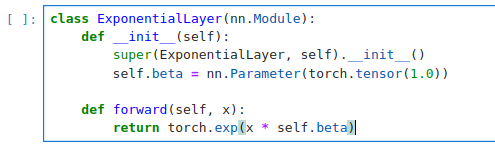 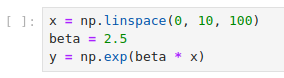 29
Physics guided Machine Learning
In contrast to generic neural networks, which often rely on convolution and dense layers to learn transformations, physics-guided layers explicitly encode known relationships
Physics guiding
incorporate knowledge of physical processes directly into the architecture
blend the INTERPRETABILITY of physics with the power of neural networks
Example: simple exponential function y = eβx
Do
Dont
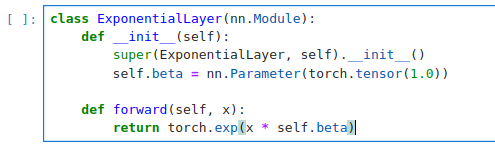 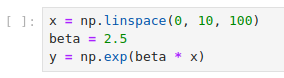 *Enhances interpretability, requires fewer training, and allows fitting!!!
30
Physics guided Machine Learning
In contrast to generic neural networks, which often rely on convolution and dense layers to learn transformations, physics-guided layers explicitly encode known relationships
Physics guiding
incorporate knowledge of physical processes directly into the architecture
blend the INTERPRETABILITY of physics with the power of neural networks

Interpretability: Each layer has a clear physical meaning, enabling the analysis of the network
Data Efficiency: Requires less data to train 
Stability: Constrained by physics, the network avoids overfitting and learns realistic behavior
Parameter Estimation: Learnable parameters in layers correspond to real-world quantities, such as decay constants or optical efficiencies, and are extractable after training
31
Physics guided Machine Learning
Modular NNs
composed of distinct components or layers, each designed to perform a specific operation 
Each module operates INDEPENDENTLY
32
Physics guided Machine Learning
Modular NNs
composed of distinct components or layers, each designed to perform a specific operation 
Each module operates INDEPENDENTLY
s
nn.Module
Inv(L)
nn.Module
Inv(U)
d = B I D L (HW  P) F A T U s
nn.Module
Inv(HW)
nn.Module
Inv(D)
nn.Module
Inv(T)
nn.Module
Inv(A)
nn.Module
Inv(P)
nn.Module
Inv(I)
nn.Module
Inv(F)
nn.Module
Inv(B)
d
33
Physics guided Machine Learning
Modular NNs
composed of distinct components or layers, each designed to perform a specific operation 
Each module operates INDEPENDENTLY

Independent Design: Each operator is implemented as a separate module, allowing focused and efficient development


Improved Debugging: Simplifies troubleshooting by usolating errors or inaccuracies to specific modules
Easy Retraining: Only the module affected by changes needs to be retrained, saving computational resources
Flexibility: If a single operator needs to be updated due to changes in experimental design or new insights, it can be replaced or retrained without impacting the rest of the network​
34
Physics guided Machine Learning
Modular NNs
Flexibility: If a single operator needs to be updated due to changes in experimental design or new insights, it can be replaced or retrained without impacting the rest of the network​
nn.Module
Inv(L)
nn.Module
Inv(U)
nn.Module
Inv(HW)
nn.Module
Inv(D)
nn.Module
Inv(T)
nn.Module
Inv(A)
nn.Module
Inv(P)
nn.Module
Inv(I)
nn.Module
Inv(F)
nn.Module
Inv(B)
NN seq
35
Physics guided Machine Learning
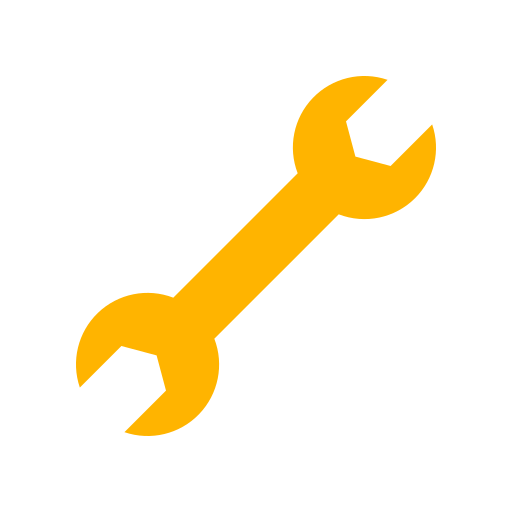 Modular NNs
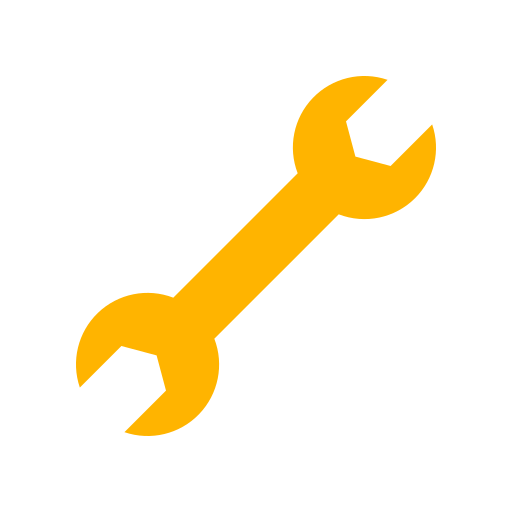 nn.Module
Inv(F)
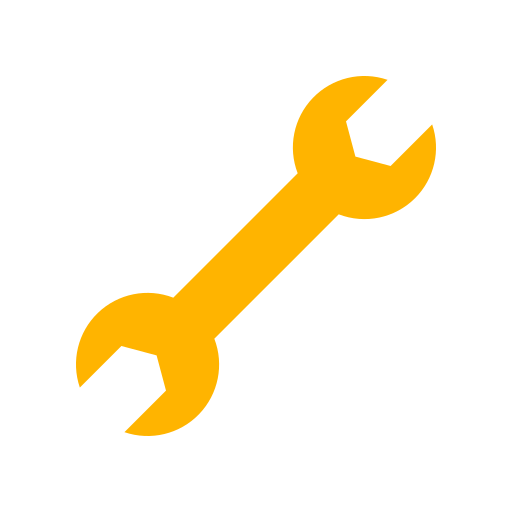 Flexibility: If a single operator needs to be updated due to changes in experimental design or new insights, it can be replaced or retrained without impacting the rest of the network​
nn.Module
Inv(L)
nn.Module
Inv(U)
nn.Module
Inv(HW)
nn.Module
Inv(D)
nn.Module
Inv(T)
nn.Module
Inv(A)
nn.Module
Inv(P)
nn.Module
Inv(I)
nn.Module
Inv(B)
NN seq
36
Physics guided Machine Learning
Modular NNs
nn.Module
mod - Inv(F)*
Flexibility: If a single operator needs to be updated due to changes in experimental design or new insights, it can be replaced or retrained without impacting the rest of the network​
nn.Module
Inv(L)
nn.Module
Inv(U)
nn.Module
Inv(HW)
nn.Module
Inv(D)
nn.Module
Inv(T)
nn.Module
Inv(A)
nn.Module
Inv(P)
nn.Module
Inv(I)
nn.Module
Inv(B)
NN seq
37
Physics guided Machine Learning
Modular NNs
Flexibility: If a single operator needs to be updated due to changes in experimental design or new insights, it can be replaced or retrained without impacting the rest of the network​
nn.Module
Inv(L)
nn.Module
Inv(U)
nn.Module
Inv(HW)
nn.Module
Inv(D)
nn.Module
Inv(T)
nn.Module
Inv(A)
nn.Module
Inv(P)
nn.Module
Inv(I)
nn.Module
mod - Inv(F)*
nn.Module
Inv(B)
NN seq
38
Physics guided Machine Learning
Operator NNs
neural network architecture designed to model, learn, or invert mathematical operators




Visualization, studying operator properties, reusing the operator or learned parameters 
Combination of physics guidance and modularity inevitably ends as an Operator Network :)
d = B I D L (HW  P) F A T U s

s = U-1 T-1 A-1 F-1 P-1 HW-1 L-1 D-1 I-1 B-1 d
39
Physics guided Machine Learning
Operator NNs
neural network architecture designed to model, learn, or invert mathematical operators




Visualization, studying operator properties, reusing the operator or learned parameters 
Combination of physics guidance and modularity inevitably ends as an Operator Network :)
d = B I D L (HW  P) F A T U s

s = U-1 T-1 A-1 F-1 P-1 HW-1 L-1 D-1 I-1 B-1 d
extract
40
GPU acceleration, parallelized computations, optimized matrix operations, batch processing
41
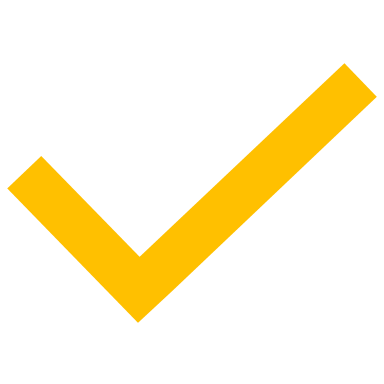 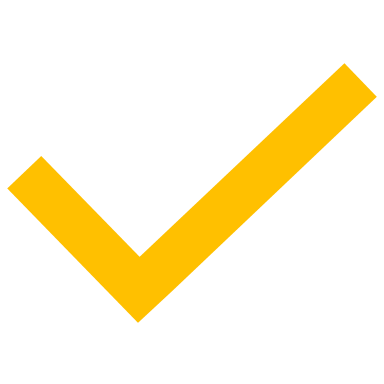 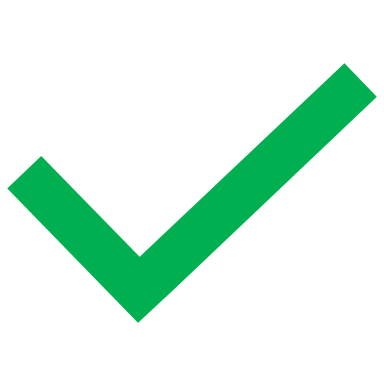 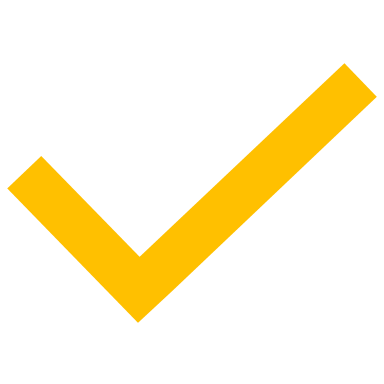 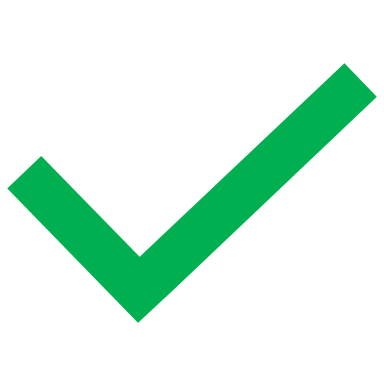 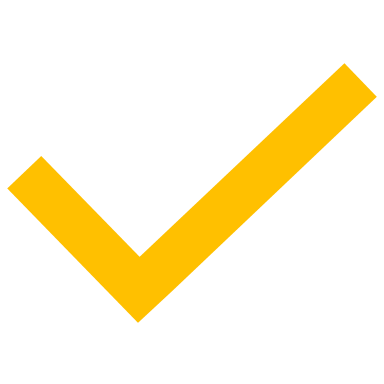 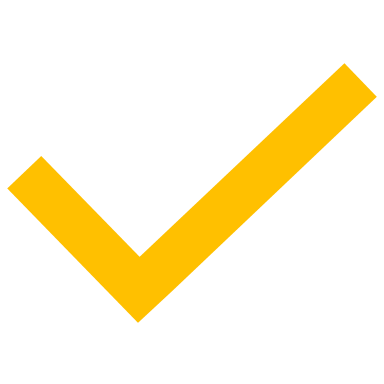 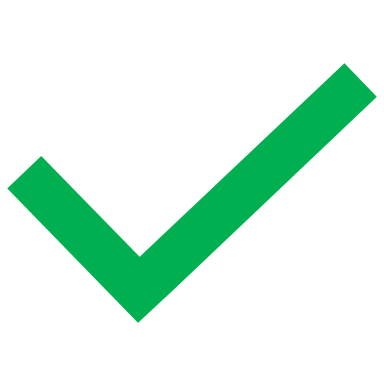 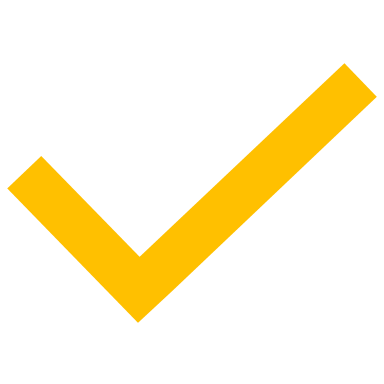 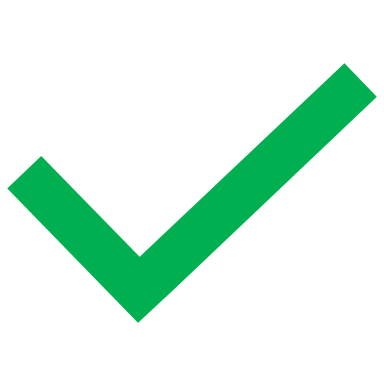 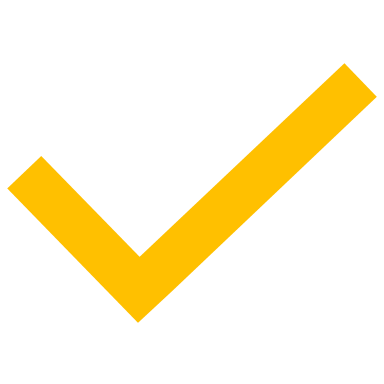 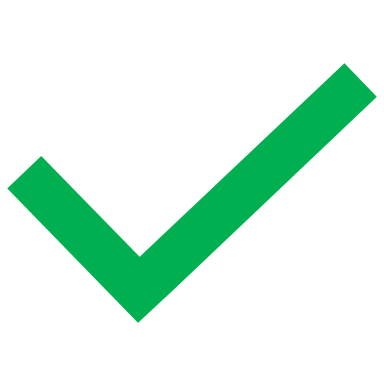 42
The framework
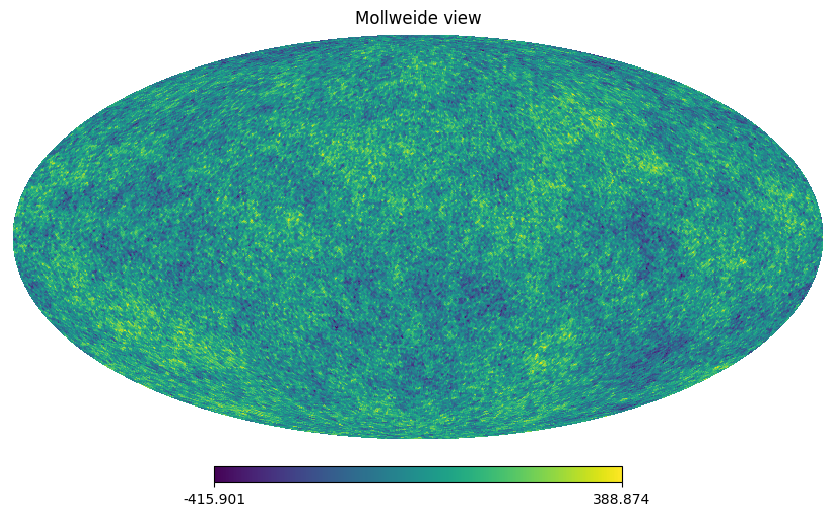 T
O
D
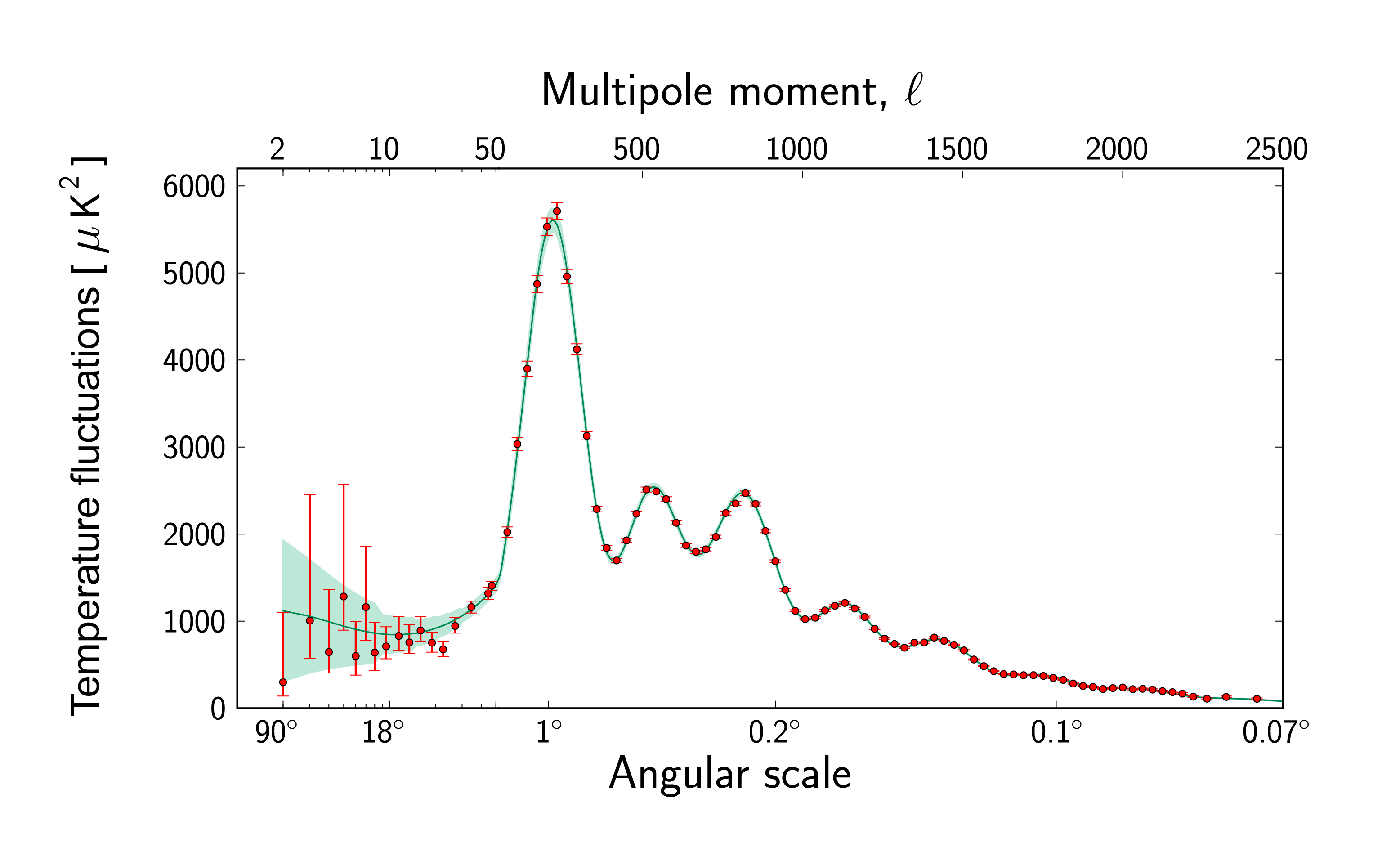 hp
H
CAMB
r
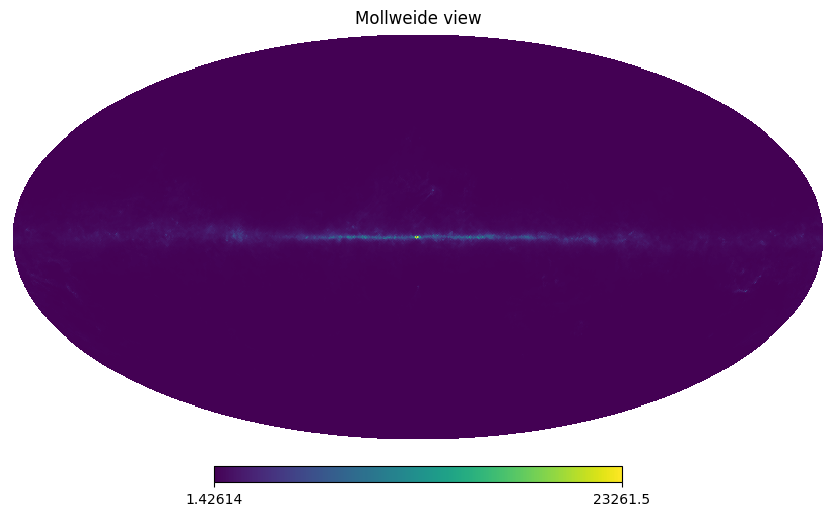 pysm
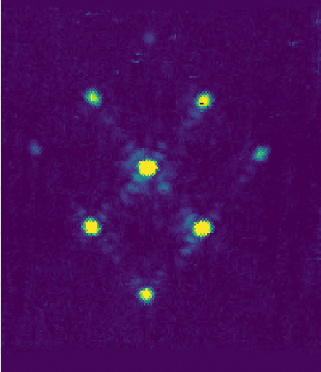 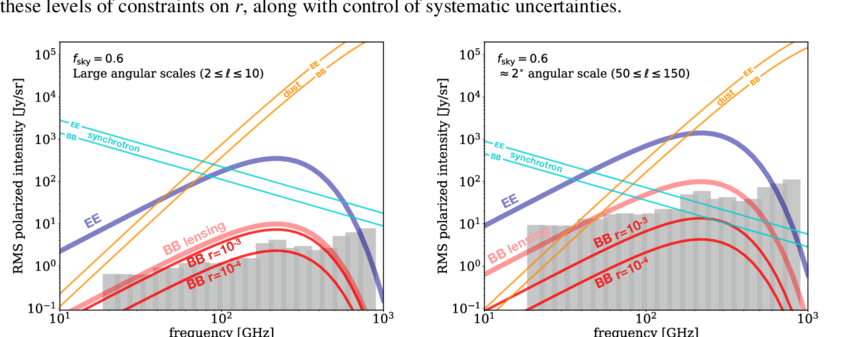 43
The framework
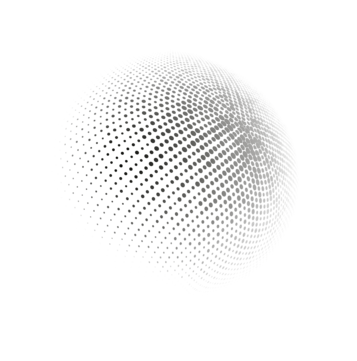 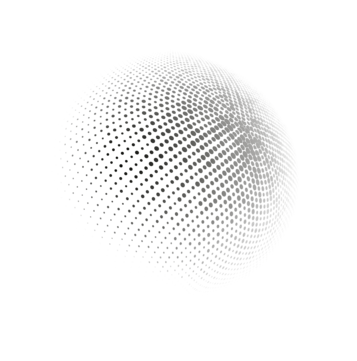 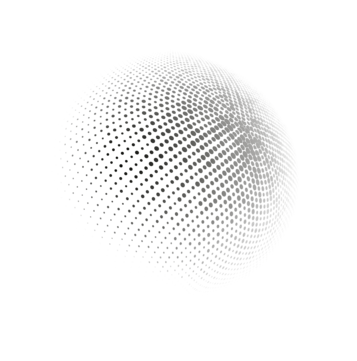 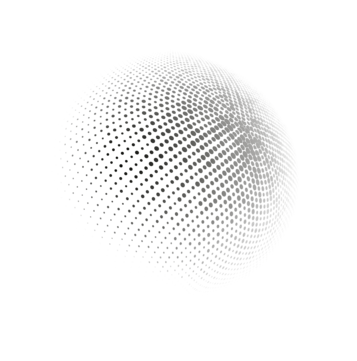 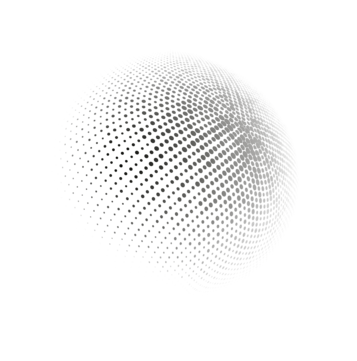 I
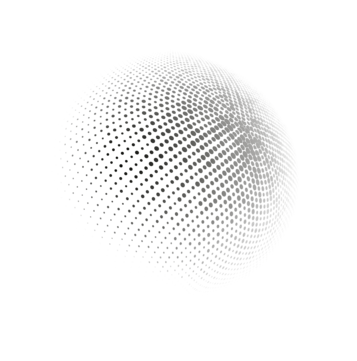 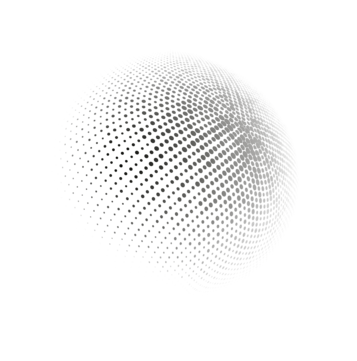 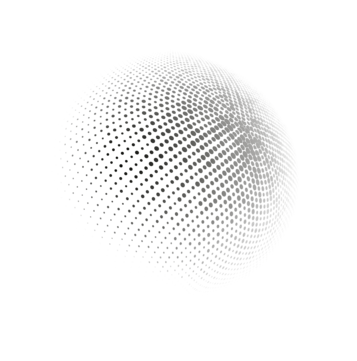 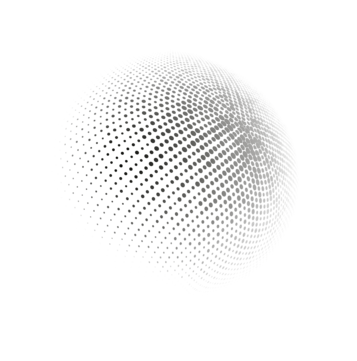 . . .
. . .
H-1
CAMB
r
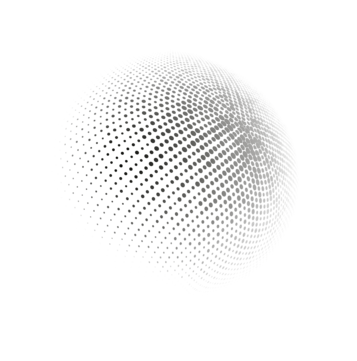 Q
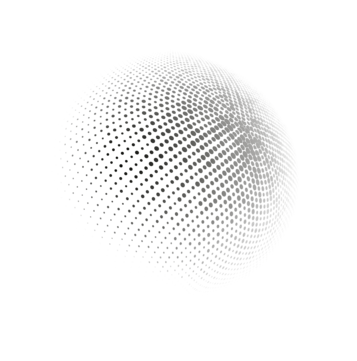 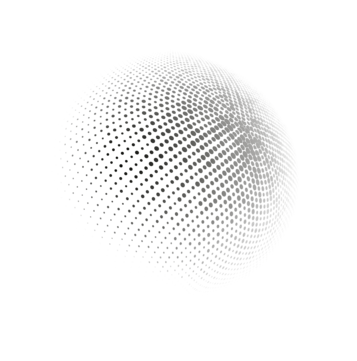 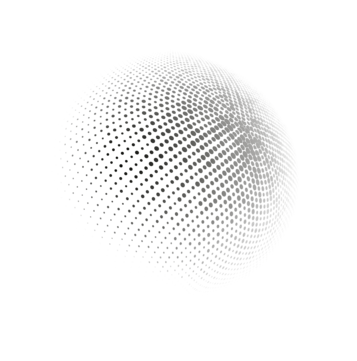 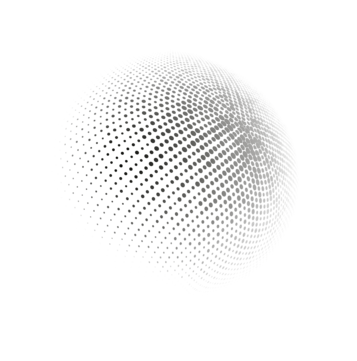 Physics guided modular NN
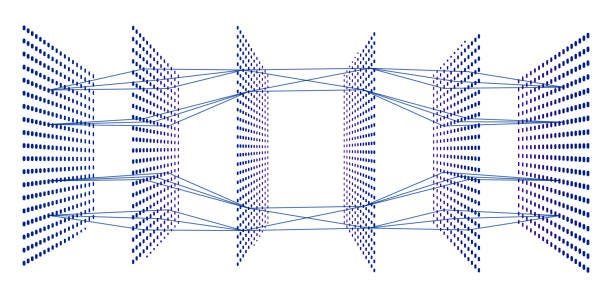 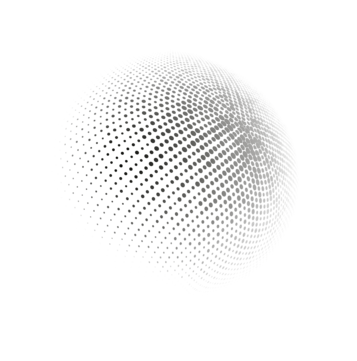 . . .
U
T
O
D
T
O
D
T
O
D
. . .
The framework
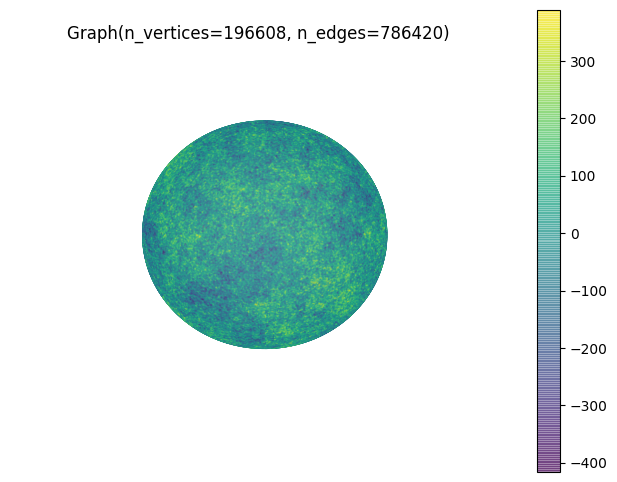 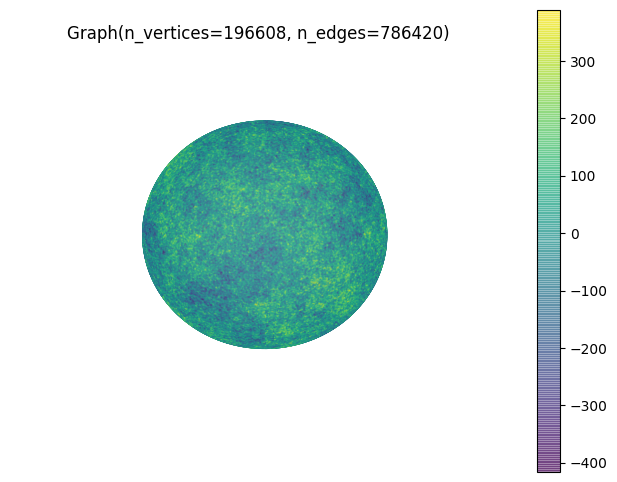 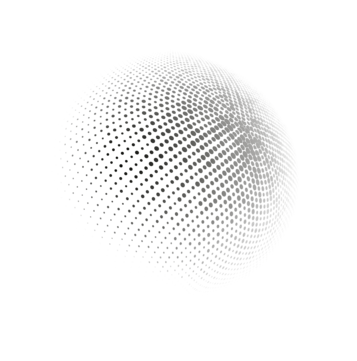 I
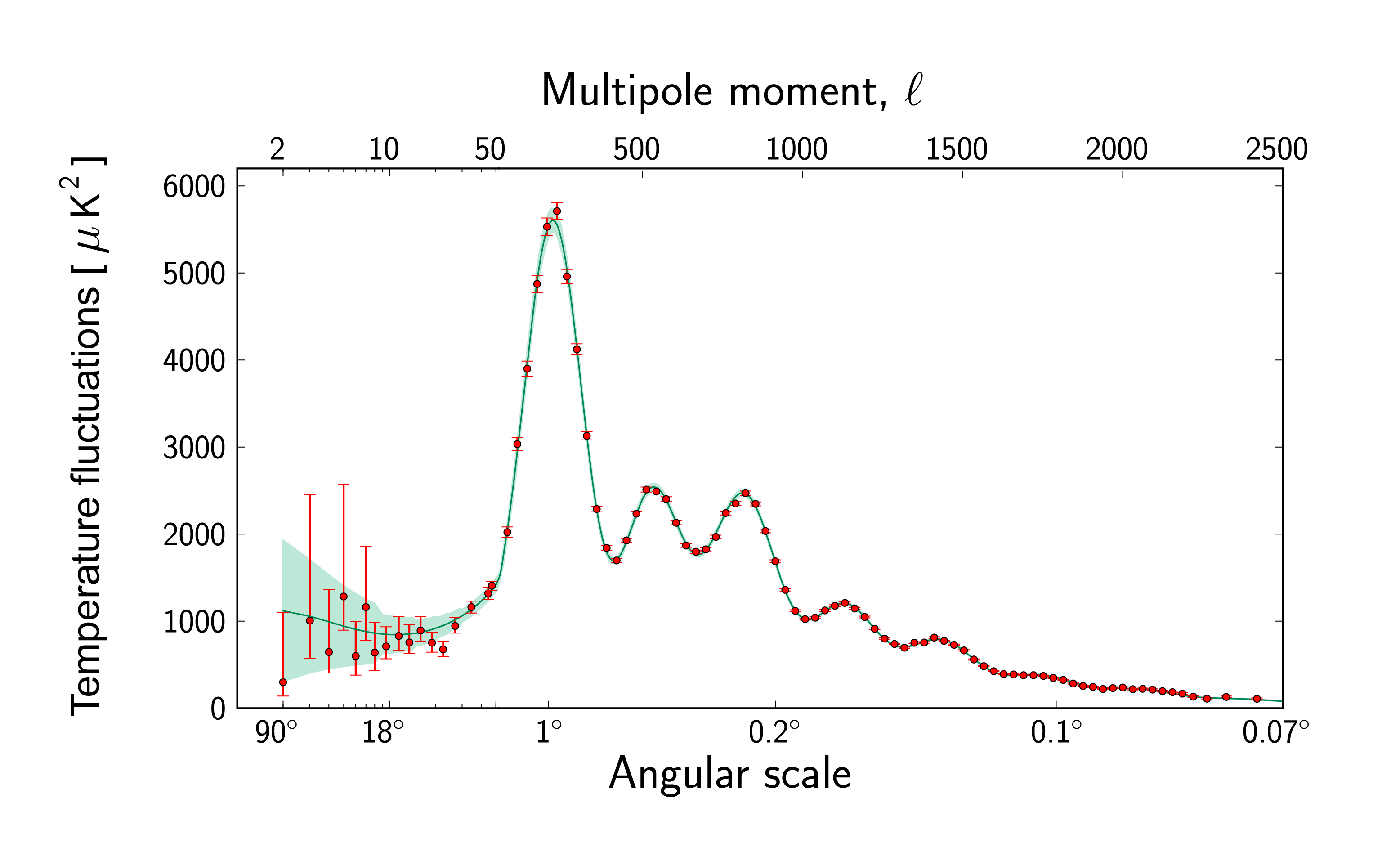 Namaster
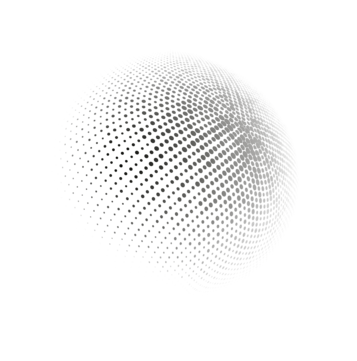 Q
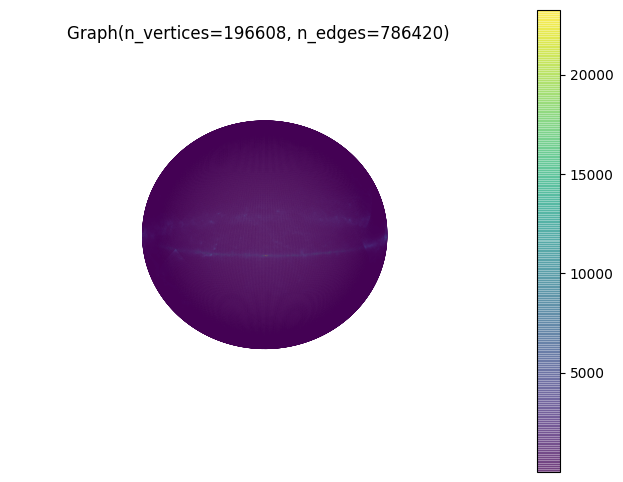 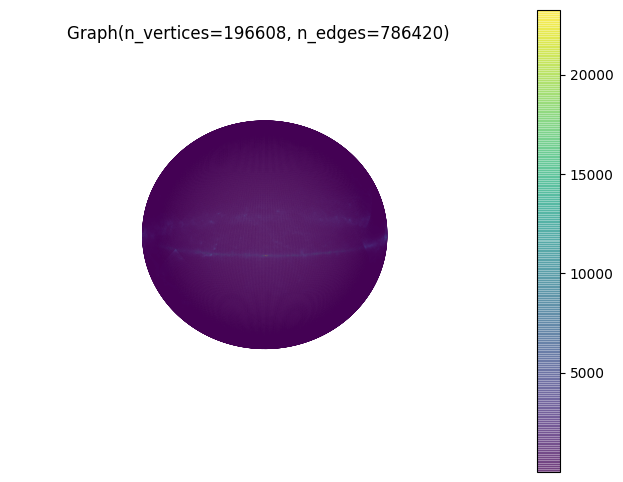 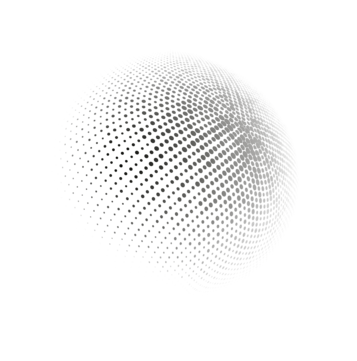 U
In conclusion...
46
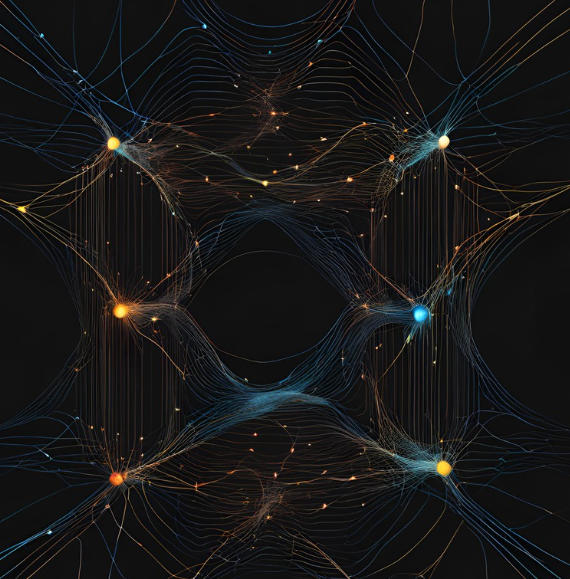 Leonora Kardum
LABORATOIRE ASTROPARTICULE & COSMOLOGIE

for Journées de Rencontre Jeunes Chercheur, at Saint-Jacut-de-la-Mer 2024
Thank you for your attention!
47